November 2017 Special Legislative Session
Denise Williams, Executive Director
MASBO Executive Director
(406) 461-3659 dwilliams@masbo.com
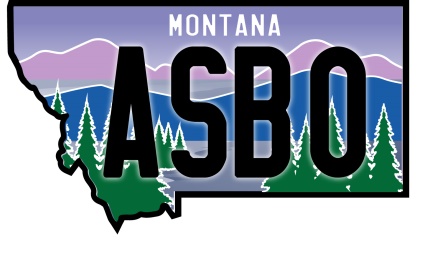 Agenda
Review legislation passed in the 2017 regular session
HB647 & HB2 General Fund tax shifts
SB261 State budget contingency plans
17-7-140, MCA - Reduction in Spending
November 2017 special session
HB2
HB6
SB2
Moving forward
HB2/HB647 General Fund “tax shifts”
House Bill 2 is the General Appropriations Bill
House Bill 647 implements Section E of HB2
*GTB statewide guarantee ratio
FY2018 193% (no change)
FY2019 216%
FY2020 224%
FY2021 232%
Districts that already qualify for GTB will receive more
More districts will qualify
Funding the BASE Budget
Adopted
Budget
Over-BASE Levy
BASE
Budget
BASE
Levy
(permissive)
Guaran
-teed
 Tax 
Base Aid
 (GTB)
GTB Budget Area
DSA/SPED/
5 Funding 
Components
Local Revenues
Revenues from State
Funding the BASE Budget
Adopted
Budget
Over-BASE Levy
BASE
Budget
GTB
BASE
Levy
(permissive)
FB Reappropriated
Oil and gas revenue
School Block Grant
Local revenue required to be anticipated
Other non-levy revenue
K-12 Funding Payment
Revenue that reduces BASE levy requirement
DSA/SPED/
5 Funding 
Components
Funding the BASE Budget
FY2018
Adopted
Budget
Over-BASE Levy
BASE
Budget
GTB
BASE
Levy
(permissive)
FB Reappropriated
Oil and gas revenue
School Block Grant
Local revenue required to be anticipated
Other non-levy revenue
K-12 Funding Payment
Increases GTB budget area
DSA/SPED/
5 Funding 
Components
Increases in GTB to offset the loss of block grant and NRD payments
State Guaranteed Tax Base Aid (GTB)
State subsidy for BASE mills
Eligibility is based on the ratio between the district’s taxable value and the district’s GTB Budget Area as compared to the statewide taxable value X 193%* and the GTB Budget Areas of all districts statewide.
Districts with a ratio lower than the statewide ratio qualify for GTB aid
*GTB statewide guarantee ratio
FY2018   193% (no change)
FY2019   216%
FY2020   224%
FY2021   232%
Districts that already qualify for GTB will receive more
More districts will qualify
GTB Example(as calculated on the OPI Preliminary Budget Data Sheet – page 3)
FY2018 Statewide GTB Ratio (Elementary)
Statewide taxable value (tax year 2016)
FY2016-17 Statewide GTB Budget Area
	        $2,640,312,374.00    	    
       $242,260,689.61
Manhattan School:
Guaranteed Tax Base = FY2017 GTB Budget Area X GTB ratio
	$985,617.49  X 21.03 = $20,727,535.81  $20,727.54/mill
	District taxable value =  $ 7,070,964.00   $  7,070.96/mill
	State GTB subsidy = 	   $13,656,571.81  $13,656.57/mill
X  193%
X  193% = 21.03
GTB ExampleNote:  this example assumes taxable values and GTB Budget areas for FY2019 are the same as FY2018, but we know that they will change from year to year)
FY2019 Statewide GTB Ratio (Elementary)
Statewide taxable value (tax year 2017)
FY2017-18 Statewide GTB Budget Area
	        $2,640,312,374.00    	    
       $242,260,689.61
Manhattan School:
Guaranteed Tax Base = FY2018 GTB Budget Area X GTB ratio
	$985,617.49  X 23.54 = $23,201,435.71  $23,201.44/mill
	District taxable value =  $ 7,070,964.00   $  7,070.96/mill
	State GTB subsidy = 	   $16,130,471.71  $16,130.47/mill
X  216%
X  216% = 23.54
GTB ExampleAssume statewide TV increases by 3%, district TV increases 1% and GTB budget areas increase by 2%)
FY2019 Statewide GTB Ratio (Elementary)
Statewide taxable value (tax year 2017)
FY2017-18 Statewide GTB Budget Area
	        $2,719,521,745.22    	    
       $247,105,903.40
Manhattan School:
Guaranteed Tax Base = FY2018 GTB Budget Area X GTB ratio
	$1,005,329.84 X 23.77 = $23,896,690.29  $23,896.69/mill
	District taxable value =    $ 7,141,673.64   $  7,141.67/mill
	State GTB subsidy = 	     $16,755,016.65  $16,755.02/mill
X  216%
X  216% = 23.77
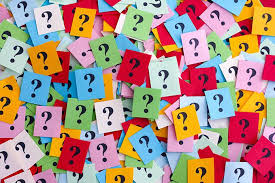 SB261 State Budget Contingency Plan
but WAIT!
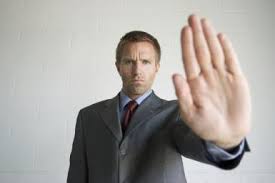 Let’s Review Some Basic Concepts . . .
Schools:  “Budget Authority” vs. “Cash”
BUDGET AUTHORITY (annual)
CASH
The actual amount of money you have on hand to spend!

REVENUE doesn’t materialize
Tax receipts aren’t paid timely or are paid under protest

EXPENDITURES
unanticipated events = unanticipated expenditures
Budget amounts are estimates of what you intend to receive in revenue and what you intend to spend to operate the school for the year.

20-9-133, MCA:
Trustees must formally approve (adopt) an expenditure budget in order to spend money during the fiscal year (July 1 – June 30).
Total expenditures made (or liabilities incurred) during the year must be within the approved budget.
State: “Revenue Estimates & Appropriations” vs. “Cash”
BUDGET AUTHORITY (biennial)
CASH
The actual amount of money you have on hand to spend!

REVENUE
Rate of revenue growth didn’t materialize

EXPENDITURES
unanticipated events = unanticipated expenditures
supplemental appropriation requests higher than usual
Article VI, sec. 9 requires Governor to submit a budget (proposed expenditures and estimated revenues)
5-5-227, MCA requires Revenue & Transportation Interim Committee to prepares revenue projections
Article VIII, sec. 9 prohibits legislature from appropriating funds in excess of the anticipated revenue 
HB2 Appropriations for state general fund
SB261 State Budget Contingency Plan
SB261 Revise state fiscal laws
See Introduction on Overview of Key Impacts of the 2017 Legislature (MT-PEC handout)
State’s ending fund balance dropped from $354 million to $110 million when they entered the 2017 session.
Governor ‘s proposed budget contained cuts in budget authority and tax shifts; legislature began with even more cuts, including K-12 education.
Basic options considered for K-12
Cuts to budget authority (affects spending limits)
Cuts to funding (shifts taxes to local level)
SB261 State Budget Contingency Plan
SB261 Revise state fiscal laws
Revises state budgeting laws to establish a budget stabilization reserve fund.
Addresses state general fund budget reductions that the Governor shall order in the event of a general fund budget deficit.
For 2018-2019 biennium, establishes general fund revenue shortfall triggers that result in reductions in appropriations.
SB261 State Budget Contingency Plan
First trigger affecting schools (level 2)
If FY2017 shortfall is 0.4% or more, the following approps will be reduced by 0.5% in FY2018 and FY2019:
	OPI State Level Activities	Audiological Services
	Montana Digital Academy	Agricultural Education
	In-State Treatment		Secondary Vo-Ed
	Adult Basic Education		Gifted and Talented
	At-Risk Student Payment	State Tuition Payments
	Special Education		School Foods
SB261 State Budget Contingency Plan
Second trigger affecting schools (level 4)
If FY2017 shortfall is 1.5% or more, the following cuts to state aid to schools will be implemented in FY2018 and FY2019:
$500,000 per year CTE funding
Data for Achievement payment suspended
Combined School Fund Block Grant cut (approx. 50%)
FY2019 NRD payment for SB307 state school major maintenance aid (but see HB 6 in special session . . . )
17-7-140, MCAReduction in Spending
Governor is chief budget officer
Governor shall ensure that state expenditures do not exceed available revenue
Governor can order cuts to general fund appropriations in the event of a state general fund budget deficit
Exceptions include school BASE funding program, including special education
These cuts related to Education were made:
State paid Tuition was cut by $25,000 in FY2018 and FY2019
OPI’s agency budget was cut by approximately $1.7 million
November 2017 Special session
House Bill 2 State General Fund Appropriations – revised
SB261 reductions (levels 2 & 4)
Cuts under 17-7-140 MCA
House Bill 6 Fund Transfers ($9.9 million total)
Facilities Debt Service Assistance moved to Guarantee Account
Guarantee account is first source of funding for K-12 BASE aid; then state general fund kicks in
More money in Guarantee Account means less money needed from state general fund
SB260 and HB390 appropriations for Coal sub-trust for SB307 building fund permissive levy state subsidy.  FY2019 funds will be moved to state general fund (no SB307 help in FY2019).
November 2017 Special session
November 2017 Special session
SB2, Section 10:  No local levy increase in FY2018, FY2019, FY2020 and FY2021 
Trustees shall transfer funds from any budgeted or non-budgeted fund (except Retirement and Debt Service) to the Transportation fund to eliminate an increase in school district property taxes resulting from the reductions in this act.

Notes: 
This is a temporary exception to 20-9-208, MCA which contains the general rules for transfers between funds.
Initial draft said, “may transfer” but bill sponsor and other legislators changed to “shall transfer” because intent is not to raise the local tax levy to offset reduced state payments.
Best Practices
Understand the nature and timing of the changes
Balance with county treasurer monthly
Project ending fund balance at least a few months prior to fiscal year end
Budgeting strategies:
Consider excess funds that can be transferred
Compensated Absences Fund 
Lease Rental Agreement Fund
General Fund reappropriation
Maximize reserves, if possible
	General Fund 10%	     Transportation Fund 20%
	Retirement Fund 20%	     Adult Education Fund 35%
Resources
OPI website:
2017 Summary of Legislation Related to K-12 Education
SB 261 Reduction Information (spreadsheet)
2017 Special Session Recap
OPI Guidance on 2017 special session

MT-PEC website:
Guidance for SB261
MT-PEC Clarification on OPI Guidance